Антивірусні програми
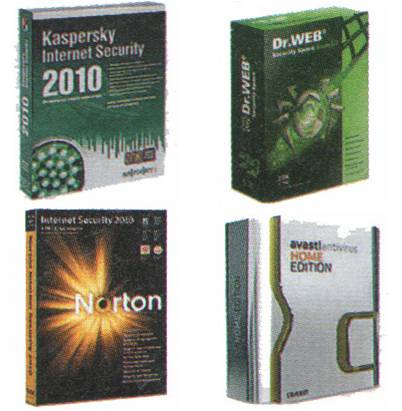 Антивірусні програми – це програми призначені для захисту даних і пристроїв комп’ютера від шкідливих програм(вірусів).
Класифікація антивірусних програм
Функції комплесних антивірусних програм
Знаходячись резидентно в ОП перевіряють усі об’єкти до яких звертається користувач
Проводять еврістичний аналіз.
Перевіряють електронну пошту.
Лікують заражені файли, системні області.
Створюють карантинну зону для підозрілих об’єктів.
Блокують несанкціоновані користувачем дії.